Klikk for å redigere tittelstil
Klikk for å redigere undertittelstil i malen
Tidtaker og sekretær kurs sesongen 20/21
Kjøreregler for kurset
Mute mikrofonen og slå av kameraet underveis i presentasjonen, dette hindrer hakking.
Slå på mikrofonen og si navnet ditt når du ønsker å stille spørsmål evt. Still spørsmål i  chatten. Du kan bruke vinkefunksjonen også.
Chatten vil bli besvart i pausene.
Covid 19
Protokoll for barne- og ungdomshåndball
Veileder for kamper- og arrangement
Smittevernstriangelet:
	- Om du føler deg syk – hold deg hjemme
	- God hånd- og hostehygiene
	- Hold avstand og unngå nærkontakt
08.09.2020
Title
Håndballbanen
1 meters regel skal overholdes på innbytterbenken
Spillere, lagledere og dommere skal ikke håndhilse
Sekretariatet må utformes slik at tidtaker og sekretariat kan ha min 1 meters avstand
Det skal ikke være sidebytte i kamper i 16 årsklassen og yngre
For kamper i LERØY, jr og seniorklassene oppfordres lagene til å benytte samme side i begge omganger, men sidebytte skal tillates dersom et av lagene ønsker dette
Vakter som loser utøverne inn og ut av banen før kamp, i pausen og etter kamp
Speakertjeneste som opplyser om gjeldende retningslinjer for hallen, der dette er mulig.
08.09.2020
Title
Renhold
Renhold av benker skal gjennomføres av arrangør når nytt lag skal benytte innbytterbenk
Lagleder og dommer som signerer kamprapport skal desinfisere hender før og etter bruk av PC/nettbrett
Renhold av sekretariats bord
Timeout kort
Nødvendig smittevernsutstyr som skal være tilstede:
	- håndsprit eller andre egnede rengjøringsmidler
	- Tørkepapir
	- Engangsmopper til å tørke på banen ved behov
	- Egnet sted til å kaste avfall
08.09.2020
Title
Mål for kurset
En kort innføring av tidtaker jobben
Innføring i Live
Spørsmål og svar
Utstyr som sekretariatet må ha:(Som klubben skal ordne)
Tidtaker: Hva skal den gjøre?
Prinsipper:
Dommerne har HOVEDANSVARET for spilletiden 

Tidtaker styrer tidtageranlegget etter dommernes anvisninger:

Spilletid
Time-out 
Utvisningstider
Tidtaker må gjennom fløytesignal stoppe spilletiden ved hver omgangs slutt om anlegget ikke har automatisk sluttsignal.
Tidtaker skal ALLTID stoppe tiden samtidig med fløytesignalet

Eksempler på slike avblåsninger er:
Feil innbytte
Ikke deltagerberettiget spiller entrer spillebanen
Lags time-out

I disse tilfellene er det tidtaker og ikke dommerne som er ansvarlig for spilletiden. Dommerne kan kun gripe inn om de ser at klokken ikke stoppes.
Skadet spiller
Hvis en spiller blir skadet og MÅ ha tilsyn fra benken, skal denne stå over tre angrep.

Gjelder ikke hvis det tildeles bestrafning eller målvakt får ballen i hode.

Spør dommerne om dere er usikre!

Sekretariatet teller angrep. Gjelder fra 15 år.
Tidtaker skal blåse på feil innbytte.

Type feil innbytte er:

Spiller går ut på banen før en spiller er kommet av.
En spiller for mye på banen.
Spillere bytter ikke i innbytter rommet.

Opp til og med 16 år, kan de kun bytte når laget sitt har ballen eller ved lags time-out.
Sekretærens oppgaver
Ved online: Innhente lagleders pin kode. 
( trenger kun sign. fra en stk. på hver benk)

Føre mål og målscorere
7meter og målscorere
Advarsler
Utvisninger
Diskvalifikasjoner
Blått kort ( Rapport)
Lags time-out
Spørsmål?
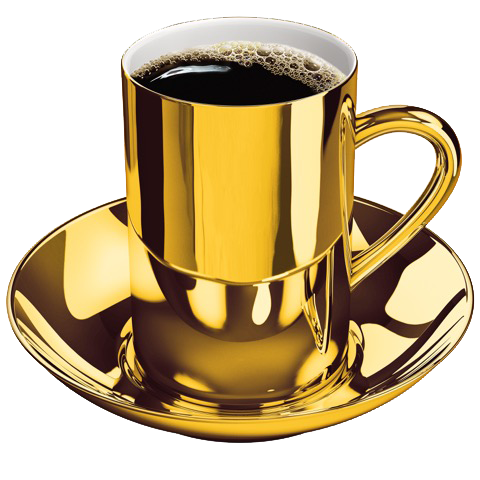 Håndball Live
Føring av prøvekamp